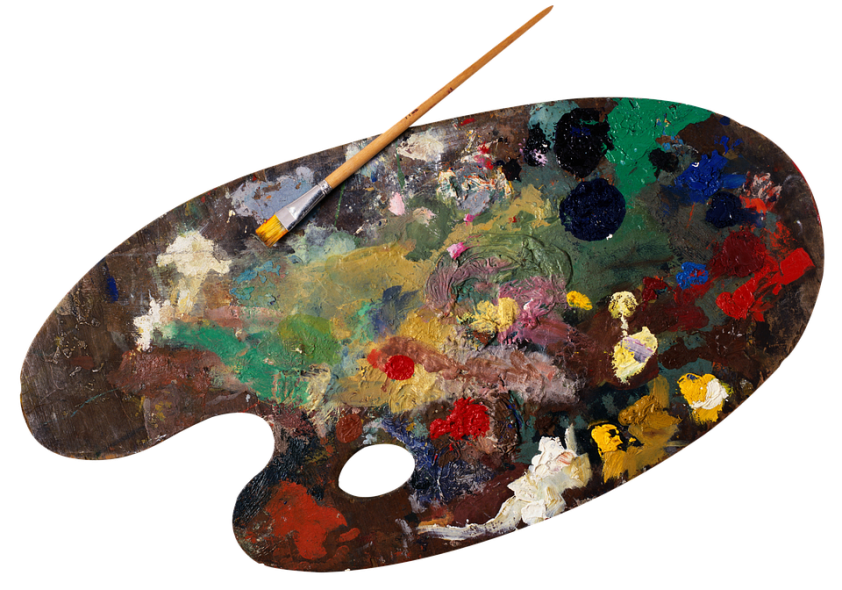 HISTORIA  POLSKI 
PĘDZLEM  I  KREDKĄ.
   Prace uczniów klasy 5 d

Opracowała Małgorzata Cieśla
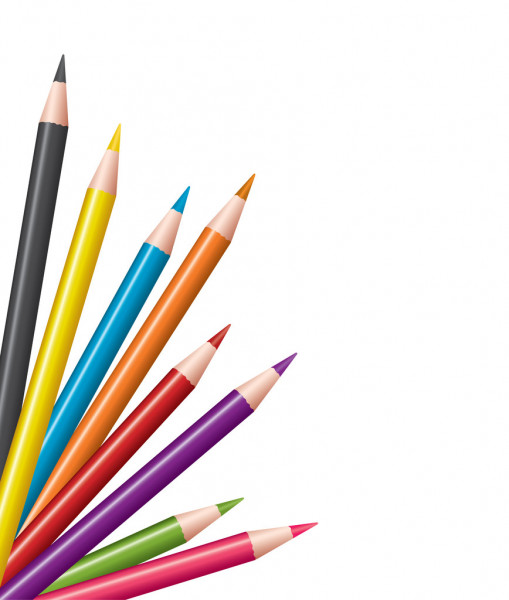 Dziękuję za uwagę.